What
The Cross
of Christ
Represents
of Christ
The Cross
Represents
What
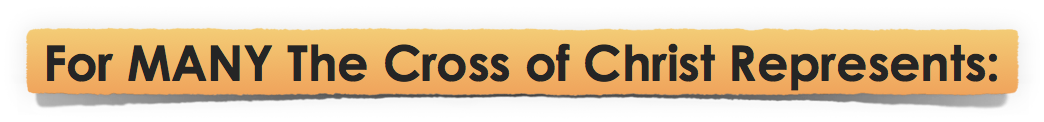 Foolishness – (1 Cor 1:18,23)
An Offense & Makes Enemies – (Gal 5:11; Phili 3:18)
A Stumbling Stone — (1 Cor. 1:23; Rom. 9:33; 1 Pet 2:8)
An Idol, or good luck charm – (Lev 26:1; Acts 17:29; 1 Cor 10:14)
of Christ
The Cross
Represents
What
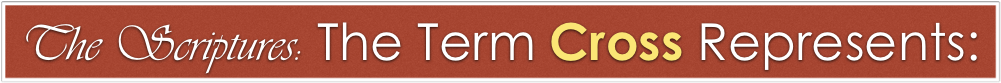 An Instrument of Torture & Death –  (Mat. 27:35; Jn 19:17)
Great Sacrifice / Self-Denial — (Mat 16:24; Lk 9:23; 14:27)
A Synecdoche – A Part for the whole –   (1 Cor 2:2; Gal 6:14)
of Christ
The Cross
Represents
What
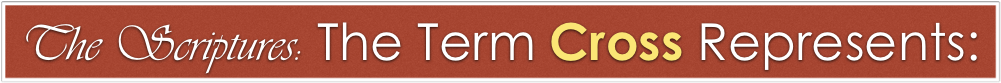 Galatians 6:14 (NKJV)
14 But God forbid that I should boast except in the cross of our Lord Jesus Christ, by whom the world has been crucified to me, and I to the world.
of Christ
The Cross
Represents
What
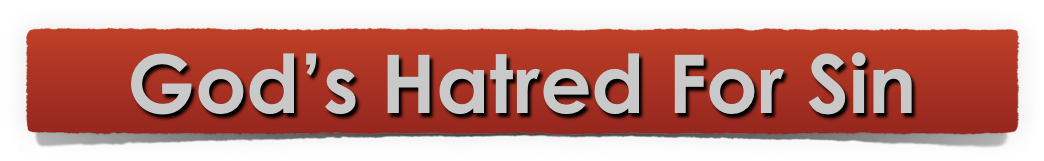 Sin Separates Men From God – (Ez 18:20; Is 59:1,2)
The Penalty For Sin Is Death – (Rom 3:23; 6:23; Heb 9:22; 10:4; Luke 22:42)
Jesus Died For Our Sins – (1 Pet 2:21-24; Heb 2:9; John 1:29; 1 John 2:1,2)
of Christ
The Cross
Represents
What
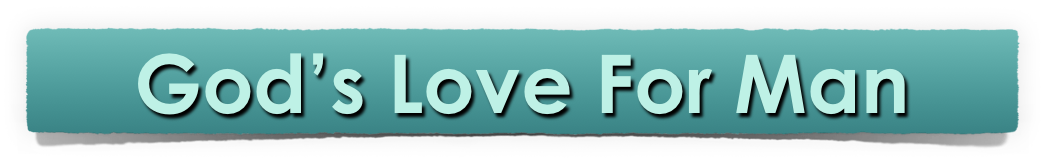 Gods Love Seen From The Beginning – (Gen 3:15; 2 Tim 1:9; Rev 13:8)
God’s Love Seen In The Old Testament – (Is 53:1-12)
Fulfilled In Christ – (Rom 5:6-8; John 3:16; 15:13; 1 John 4:9,10)
of Christ
The Cross
Represents
What
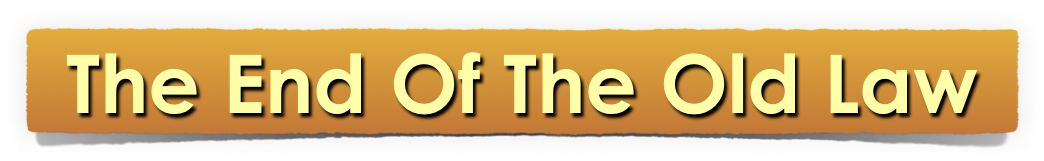 First Covenant Was Temporary – (Gal 3:19-25; Heb 8:7-13; 9:15-17)
Jesus Fulfilled The Law of Moses – (Mat 5:17-20; Luke 24:44-46; Acts 3:18)
The Law of Moses Was Nailed To The Cross – (Eph 2:14-16; Col. 2:14; Heb 10:9)
of Christ
The Cross
Represents
What
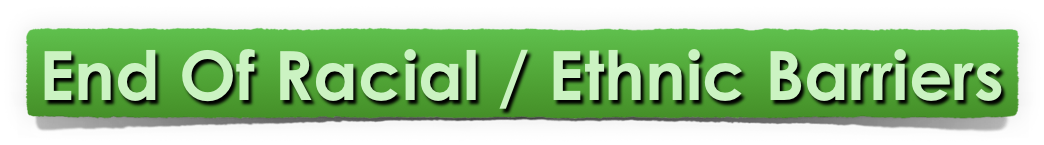 Broke Down The Wall Between Jew & Gentile – (Eph 2:11-17; Acts 10:28)
Jesus Died For Everyone –     (1 John 2:1,2; Titus 2:11,12)
God Is Not A Respecter of Persons – (Acts 10:34-36; Rom 2:11; 1 Pet 1:17; 2 Thes 1:7-9; Gal 6:7-9)
of Christ
The Cross
Represents
What
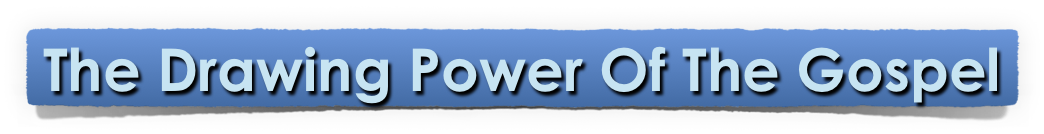 All those Who Are Saved – Are Drawn By The Cross – (John 12:23-32; 3:14-21)
The Story of The Cross Is The Foundation of The Gospel –     (1 Cor. 2:1-4; 15:1-4)
The gospel is God’s power to save all who believe – (Rom. 1:16,17; 1 Cor 1:18-21)
of Christ
The Cross
Represents
What
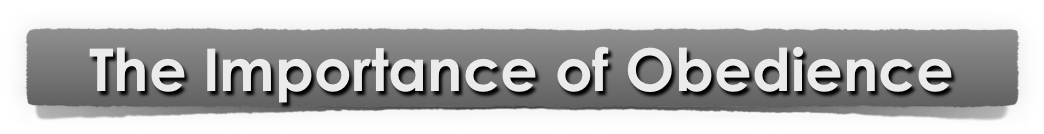 Jesus came into the world to do the will of the Father — (John 4:34; 6:38; Luke 22:42-44)
Jesus was obedient to death, even the death of the cross — (Phili 2:8; John 10:18)
We MUST take up our cross and FOLLOW Jesus — (Luke 9:23-26; Heb. 5:9; 2 Cor. 10:5)
Do You See
The Cross
of Christ
As Representing
God’s Hatred For Sin –
God’s Love For Man –
The End of The Old Law –
The End of Racial & Ethnic Barriers –
The Drawing Power of The Gospel -
The Importance of Obedience
Don McClain
W. 65th St church of Christ / March 9,2008
What
The Cross
of Christ
Represents
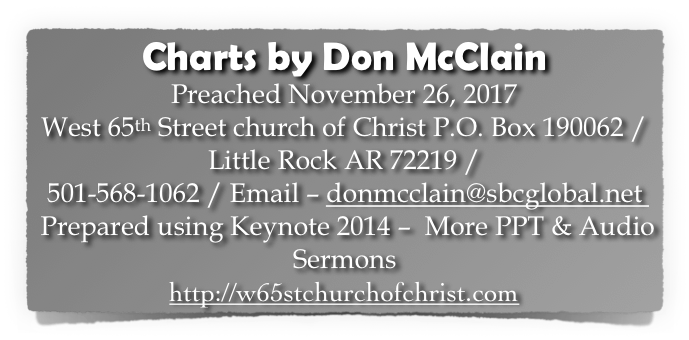 John 19:17–30 (NKJV)
17 And He, bearing His cross, went out to a place called the Place of a Skull, which is called in Hebrew, Golgotha, 18 where they crucified Him, and two others with Him, one on either side, and Jesus in the center. 19 Now Pilate wrote a title and put it on the cross. And the writing was: JESUS OF NAZARETH, THE KING OF THE JEWS 20 Then many of the Jews read this title, for the place where Jesus was crucified was near the city; and it was written in Hebrew, Greek, and Latin.
John 19:17–30 (NKJV)
21 Therefore the chief priests of the Jews said to Pilate, “Do not write, ‘The King of the Jews,’ but, ‘He said, “I am the King of the Jews.” ’ ” 22 Pilate answered, “What I have written, I have written.” 23 Then the soldiers, when they had crucified Jesus, took His garments and made four parts, to each soldier a part, and also the tunic. Now the tunic was without seam, woven from the top in one piece.
John 19:17–30 (NKJV)
24 They said therefore among themselves, “Let us not tear it, but cast lots for it, whose it shall be,” that the Scripture might be fulfilled which says: “They divided My garments among them, And for My clothing they cast lots.” Therefore the soldiers did these things. 25 Now there stood by the cross of Jesus His mother, and His mother’s sister, Mary the wife of Clopas, and Mary Magdalene. 26 When Jesus therefore saw His mother, and the disciple whom He loved standing by, He said to His mother, “Woman, behold your son!”
John 19:17–30 (NKJV)
27 Then He said to the disciple, “Behold your mother!” And from that hour that disciple took her to his own home. 28 After this, Jesus, knowing that all things were now accomplished, that the Scripture might be fulfilled, said, “I thirst!” 29 Now a vessel full of sour wine was sitting there; and they filled a sponge with sour wine, put it on hyssop, and put it to His mouth. 30 So when Jesus had received the sour wine, He said, “It is finished!” And bowing His head, He gave up His spirit.